Course Hub
By 
Mounica Santhapur
Overview
What is Course Hub?
Why Course Hub?
Functionalities
Screenshots
Languages used and Other Functionalities
Conclusion
What do you like?
What is Course Hub?
‘Course Hub’ is a website where both students and instructors have access to it. 
In this the instructor can upload course related material like assignments, lecture slides and notes, related videos, papers etc. 
Students can upload the answers for the exams, assignments and also answers for some questions which are not answered by the instructor, discuss some new and innovative ideas etc. so that everyone in the class can verify their mistakes and learn from it.
This is a webpage which is confined to the localhost (For example UNR) of a university or a school.
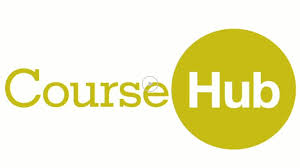 Why Course Hub?
Functionalities
Main Menu
Login
Student Section
    - class discussion
       - Notes
    - Project discussion
    - files upload
Professor’s Section
    - Student discussion
    - Quiz
    - Upload files
Screenshots
Screenshots(contd…)
Screenshots(contd…)
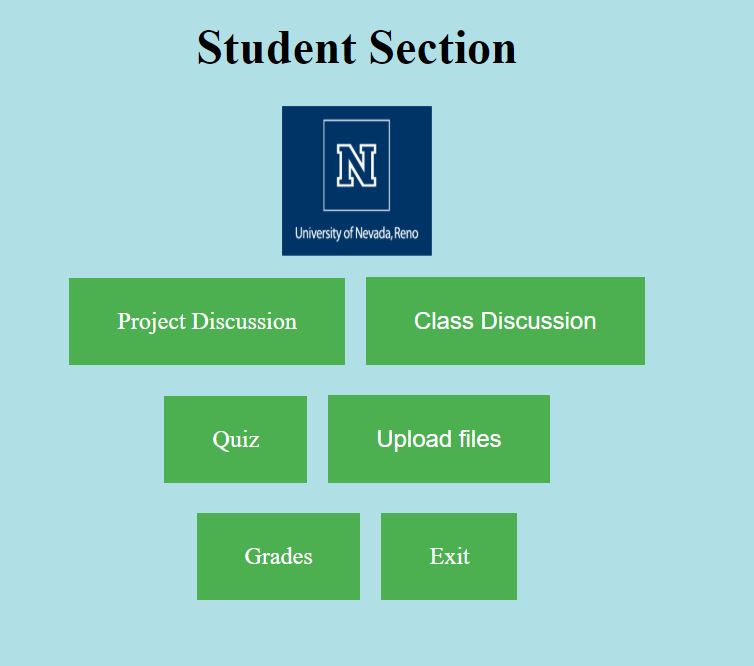 Screenshots(contd…)
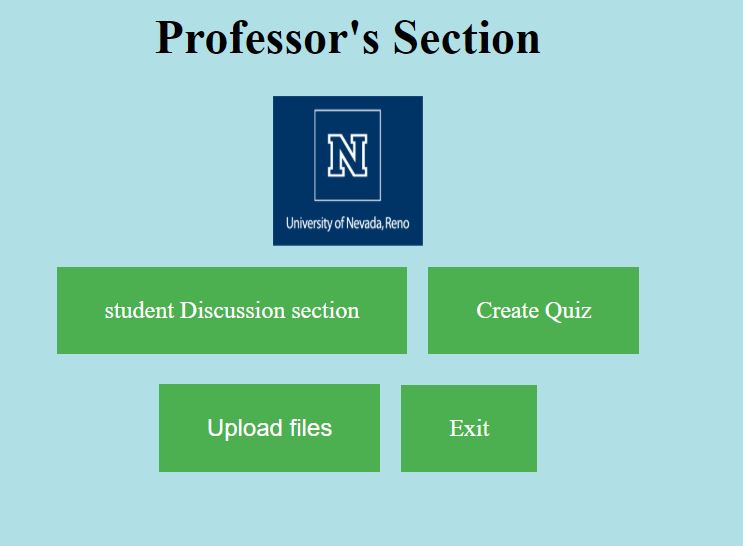 Languages used and Other Functionalities
HTML, CSS, JavaScript are being used to develop this website.
Some of the other functionalities are :
    - Deadline reminder
    - professor’s access to some parts in the 
      student section
    - Personalized performance graphs etc.
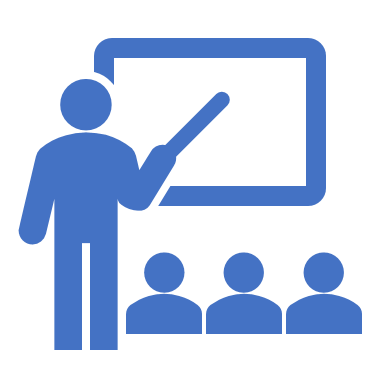 Conclusion
Introduced Course Hub website, explained how it is useful to students and professors.
This is useful for student to student interactions in a class.
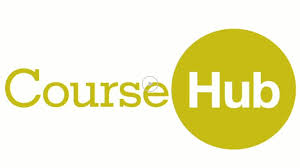 Thank You !!
Questions?